Федеральное государственное бюджетное образовательное учреждение высшего профессионального образования«Московский государственный медико-стоматологический университет им. А.И. Евдокимова»
«Заболевания крови: тромбофилия»
Выполнила: студентка 411 группы
лечебного факультета
Проверил: Казенашев Виктор Викторович
Тромбофилия — это наследственная или приобретенная предрасположенность к тромбозам. Следует отметить, что тромбофилия — это только предрасположенность, но не заболевание как таковое. Обычно клиническую значимость тромбофилия приобретает при наличии факторов риска.
Формы тромбофилии
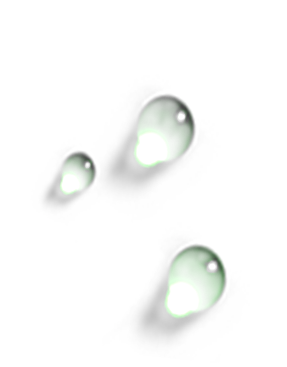 Антифосфолипидный синдром
1
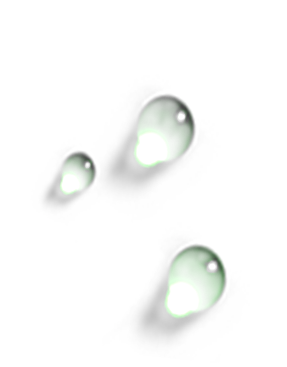 2
Врожденные тромбофилии
Антифосфолипидный синдром
Невоспалительное аутоиммунное заболевание, 
     обусловленное наличием в плазме пациентов антифосфолипидных антител (АФЛА) и проявляющееся венозными и артериальными тромбозами, патологией беременности и другими клиническими признаками. 

АФС, названный первоначально 
    антикардиолипиновым, был описан 
    в 1983–1986 гг. G.Hughes, и в 1994 г. 
    на VI Международном симпозиуме по 
    антифосфолипидным антителам было
    предложено называть АФС 
    синдромом Hughes*.
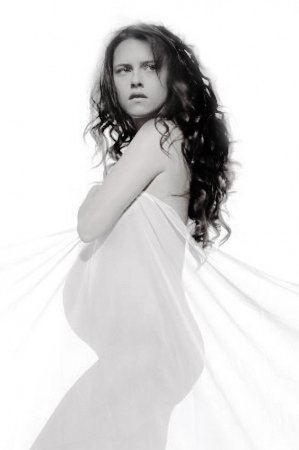 * С.И. Пиманов, Е.В. Макаренко, 2007
www.themegallery.com
Классификация АФС*
АФС у больных с достоверным диагнозом «системная красная волчанка» (СКВ) (вторичный АФС); 
АФС у больных с волчаночноподобными проявлениями; 
первичный АФС; 
«катастрофический» АФС (острая диссеминированная коагулопатия/васкулопатия) с острым мультиорганным тромбозом;
другие микроангиопатические синдромы (тромботическая тромбоцитопеническая пурпура/гемолитикоуремический синдром), HELLP-синдром (гемолиз, повышение активности печеночных ферментов, снижение содержания тромбоцитов, беременность), ДВС-синдром,  гипопротромбинемический синдром; 
серологические варианты: 
серопозитивный АФС с АКЛ и/или ВА; 
серонегативный: 
с IgM АФЛ, реагирующими с фосфатидилхолином; 
с АФЛ, реагирующими с фосфатидилэтаноламином; 
с АТ, реагирующими с β-2ГП1-кофакторзависимыми АФЛ.
*С.И. Жук, С.Б. Чечуга, Т.В. Лобастова, 2009
Этиология
Генетическая предрасположенность (у больных с АФС чаще,  чем в  популяции, регистрируют  АГ  системы  HLA  DR4,  DR7,  DRw53);

Инфекционные  заболевания  бактериальной  и  особенно  вирусной этиологии (транзиторное повышение  концентрации антифосфолипидных АТ  в крови);   

Наличие  латентной  инфекции  (способствует  развитию  тромботических  осложнений  при  АФС, несмотря  на  различия  в  иммунологических  свойствах  антифосфолипидных  АТ при  истинных  аутоиммунных процессах и воспалительных заболеваниях)*.
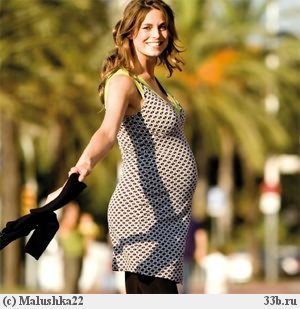 *Э. К. Айламазян, 2009
Механизмы патогенетической активности АФА*
*А.Д. Макацария, В.О. Бицадзе, С.В. Акиньшина, 2006
Патогенез
Системная  эндотелиальная  дисфункция  и  дисрегуляция  в  системе  гемостаза:
усиленная  адгезия  и  агрегация  тромбоцитов;
нарушение  баланса  между  синтезом  простациклина  и  тромбоксана;
внутрисосудистый  тромбоз  в  фетоплацентарном  комплексе.

Снижение  активности естественных антикоагулянтов (протеина C, S и АТ III), развитие тромботической и иммунной тромбоцитопении 






Вазоконстрикция,  усиленная  агрегация  
тромбоцитов  и  внутрисосудистый  тромбоз*
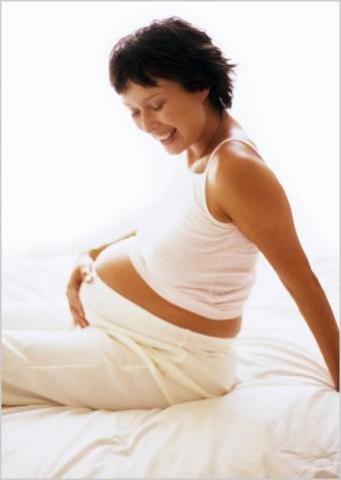 *Э. К. Айламазян, 2009
Патогенез
Нарушение процесса имплантации: 
изменения предимплантационных  характеристик  морулы  (заряд,  конфигурация);
нарушение  слияния  синцития;
подавление  продукция  ХГЧ.






Снижение  глубины  инвазии  трофобласта и прерывание беременности*
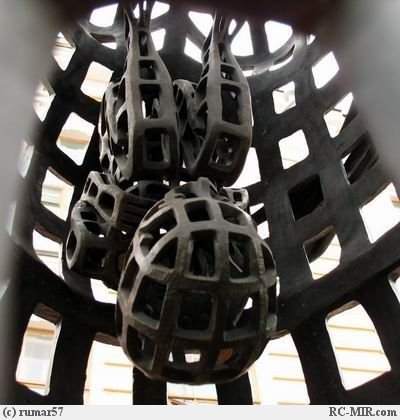 *Э. К. Айламазян, 2009
Диагностические критерииV Европейский форум по антифосфолипидным антителам (Барселона, 2005).
Клинические критерии:
1. Сосудистый тромбоз 
 Один клинический эпизод (или более) артериального, венозного тромбоза или тромбоза мелких сосудов, кровоснабжающих любой орган и ткань. 
При подтверждении диагноза патогистологическим исследованием тромбоз должен присутствовать без существенной выраженности воспаления в стенке сосуда.
Клинические критерии:
2. Патология беременности 
a) Один случай или более необъяснимой смерти морфологически нормального плода на 10-й неделе беременности или более при наличии нормальной морфологии плода, зарегистрированной при ультразвуковом исследовании или прямым обследованием, 
или
 
b) Одни преждевременные роды или более морфологически нормального новорожденного до 34-й недели беременности по причине: 1) эклампсии или тяжелой преэклампсии, определенной согласно стандартным критериям, или 2) очевидных признаков фетоплацентарной недостаточности,
  или 

c) Три или более необъяснимых следующих друг за другом спонтанных аборта до 10-й недели беременности, при исключении анатомических или гормональных отклонений у матери и хромосомных аномалий у отца и матери.
Лабораторные критерии:
Антикардиолипиновые антитела IgG- и/или IgM-изотипов

Волчаночный антикоагулянт

Антитела к β 2 ГП I IgG- и/или IgM-изотипов
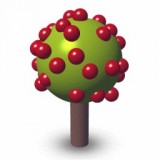 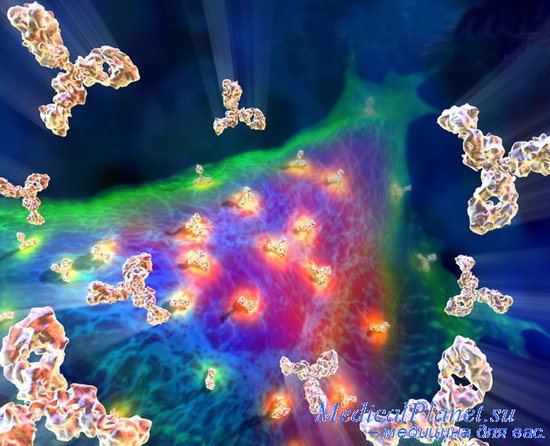 [Speaker Notes: Антикардиолипиновые антитела IgG- и/или IgM-изотипов в сыворотке или плазме крови, присутствующие в среднем или высоком титре (более 40 GPL или MPL, или более 99 перцентилей, или более среднего значения + 3SD для 40 здоровых лиц), выявленные в 2 случаях или более в течение 12 нед стандартизированным методом ИФА. 

Волчаночный антикоагулянт в плазме крови, выявленный в 2 случаях или более в течение 12 нед методом, 
     соответствующим указаниям Международного общества тромбоза и гемостаза.

Антитела к β 2 ГП I IgG- и/или IgM-изотипов, выявленные в сыворотке или плазме крови в 2 случаях или более в течение 12 нед стандартизированным методом иммуноферментного анализа в соответствии с рекомендованными методиками.]
Диагноз АФС устанавливается при наличии одного из клинических критериев и одного из лабораторных критериев в том случае, если первое лабораторное исследование выполнено в течение 12 нед от момента клинических проявлений.
Клиническая картина*
Артериальные тромбозы
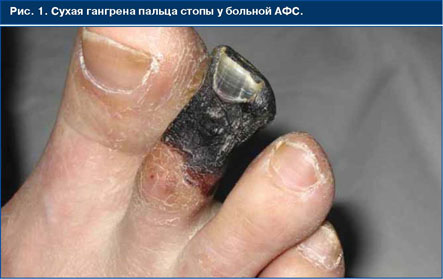 * С.И. Пиманов, Е.В. Макаренко, 2007
Венозные тромбозы
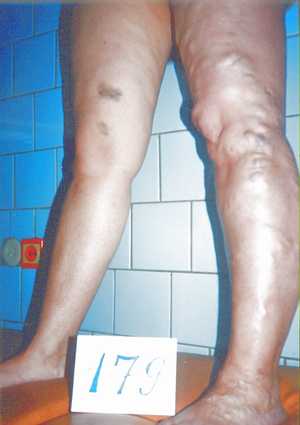 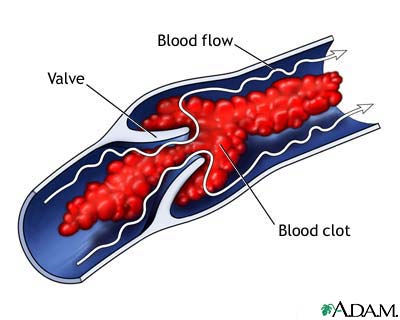 [Speaker Notes: Тромбоз глубоких вен нижних конечностей, который часто сопровождается ТЭЛА; 
Тромбоэмболия у 32% пациентов в начале заболевания;
Легочная артериальная гипертензия вследствие рецидивирующих тромбоэмболий, а также тромбоза мелких сосудов легких;
Поражение глазных, почечных, селезеночных вен, портальных или брыжеечных вен, вен сагиттального синуса;
Тромбоз печеночных вен (синдром Бадда–Киари), тромбоз надпочечниковой вены (надпочечниковая недостаточность).]
Кожные проявления
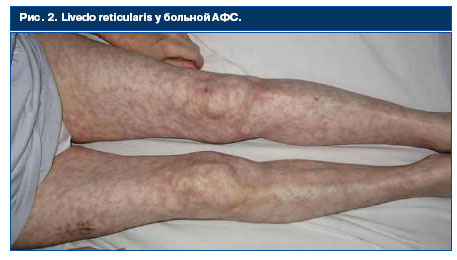 www.themegallery.com
Сердечно-сосудистая патология
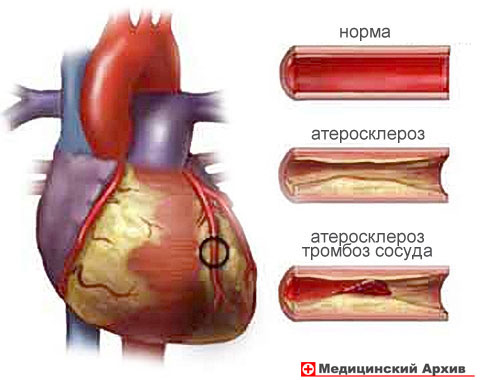 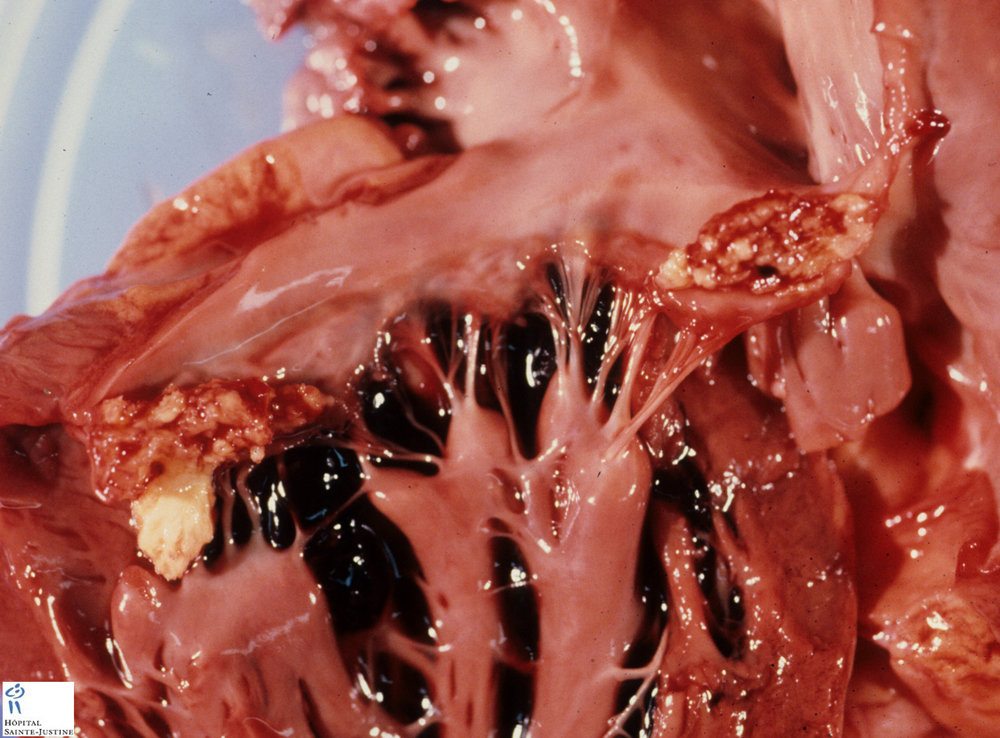 Терапия
Основные направления в лечении пациентов с АФС:
Проведение антикоагулянтной терапии при тромбозах
Профилактика невынашивания беременности
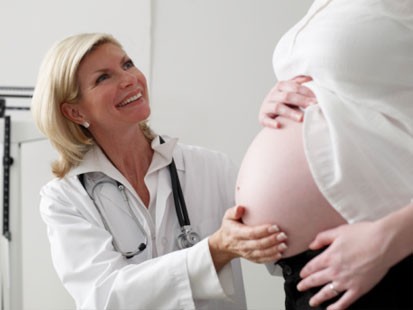 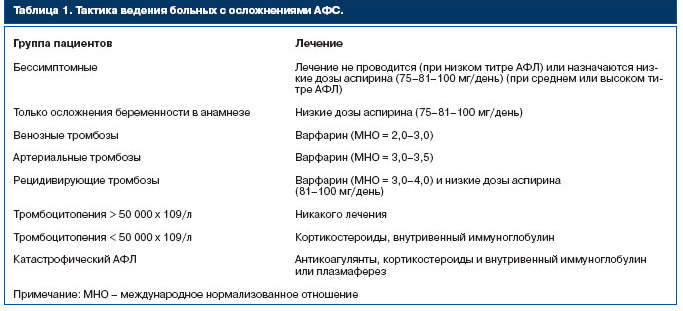 *С.И. Пиманов, Е.В. Макаренко, 2007
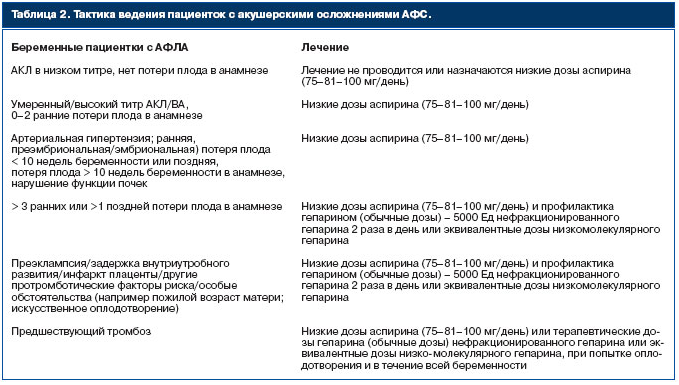 *С.И. Пиманов, Е.В. Макаренко, 2007
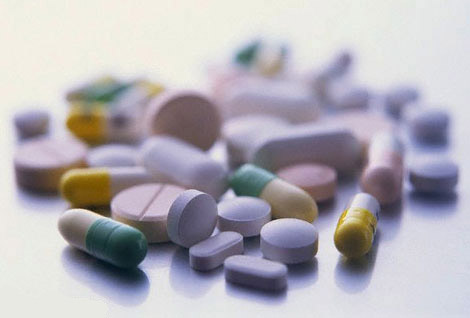 Медикаментозное лечение
Глюкокортикоиды
Лечение  начинают  во  2-й  фазе  предполагаемого  фертильного  цикла  (со  2-го  дня  овуляции)  и  продолжают  на протяжении  всей  беременности  вплоть  до  10–15 сут  послеродового  периода  с  последующей  постепенной  отменой препарата.
Преднизолон  в  дозе  5 мг/сут  (максимальная  суточная  доза  составляет  10–15 мг);
Метилпреднизолон в дозе 4 мг/сут. 

Иммуностимуляторы необходимы для профилактики реактивации вирусной инфекции на фоне иммуносупрессивной терапии: 
Иммуноглобулин  человеческий нормальный в дозе 0,05-0,2 г/кг массы тела в  I триместре беременности, на сроке 24 недели и перед родами;
Интерферон альфа-2 в дозе 1000 МЕ/сут вагинально (ректально) .
 
Антиагреганты  показаны  для  коррекции  гемостазиологических  нарушений  (гиперактивация  тромбоцитов):
Дипиридамол  по  75–150 мг/сут  за  1 ч  до  еды;
Пентоксифиллин  по  10–20 мг/сут  во  время  еды,
Ацетисалициловая кислота по 80–100 мг/сут (до 34 недель).
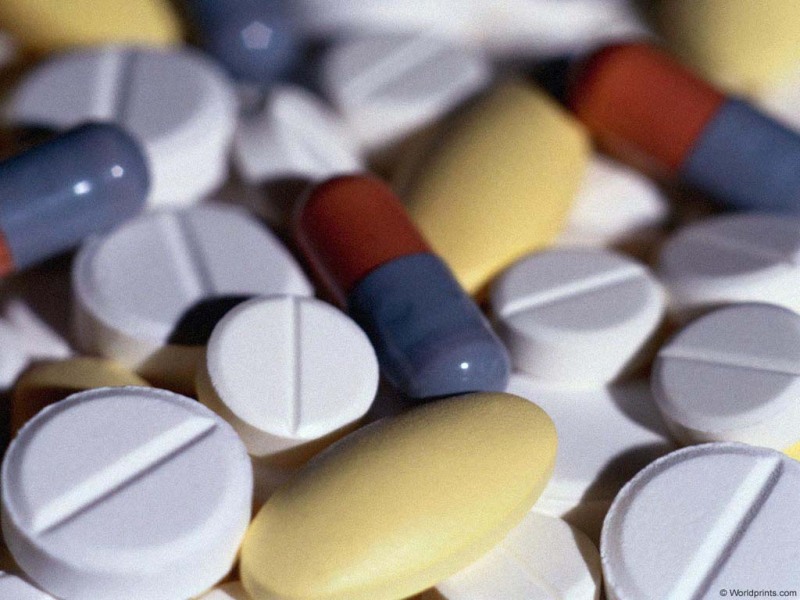 Антикоагулянты  назначают  при  выявлении гиперкоагуляции.  Дозу  препарата подбирают индивидуально, и её можно изменять. 
Надропарин кальций (Фраксипарин) подкожно в лечебной дозе 0,01 мл (95 МЕ)/кг массы тела 2 раза в сутки. 
Далтепарин натрий (Фрагмин) 1–2 раза в сутки подкожно в дозе 100–200 анти-Ха/кг массы тела. 
Эноксапарин натрия (Клексан) по 4000–10 000 МЕ/сут (40–100 мг/сут) подкожно. 

Для профилактики осложнённого течения беременности при АФС можно назначать также следующие лекарственные средства:  фолиевую  кислоту  в  дозе  до  1–6 мг/сут,  полиненасыщенные  
     жирные  кислоты.
Сроки и методы родоразрешения
При  нормальном течении  беременности  родоразрешение  проводят  на сроке  40 недель  гестации.  
Роды  ведут  через естественные родовые пути, при наличии соответствующих показаний со стороны матери или плода — путём КС.
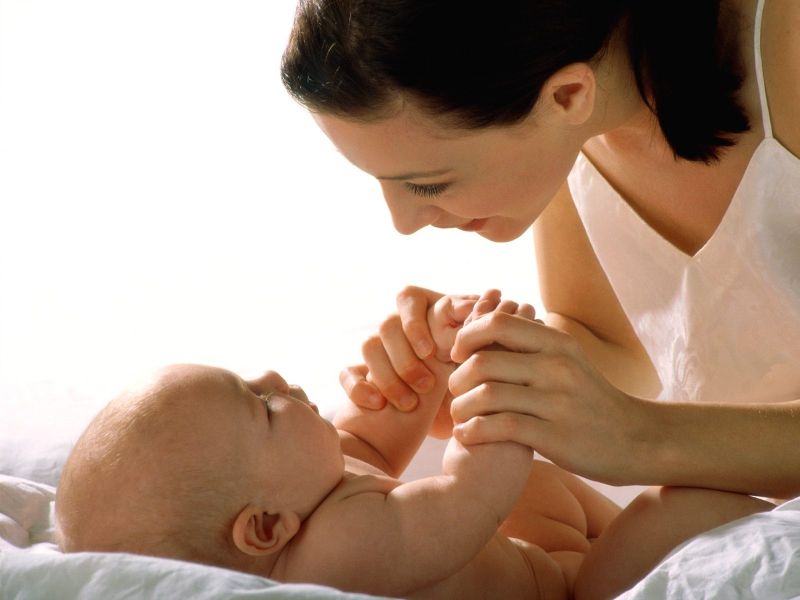 Профилактика
Необходимо назначать адекватную антибактериальную терапию при лечении любого инфекционного заболевания;
Особый контроль за гемостазиограммой у женщин, принимающих контрацептивные препараты, получающих заместительную гормональную терапию, а также грамотное обследование этих пациенток перед их назначением.
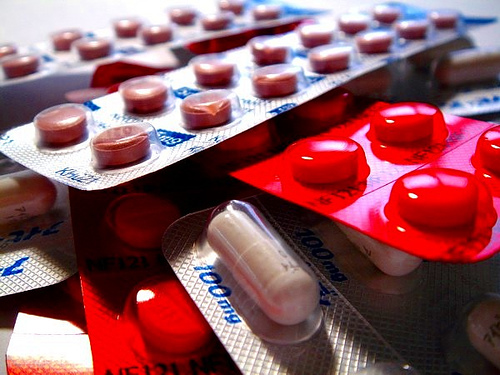 Прогноз
Без  проведения  лечения  гибель  эмбриона или плода  при  наличии  АФС  отмечают в 95–98% случаев.
 
Частота рождения живого ребенка у матерей, имевших активность волчаночного антикоагулянта или высокую  концентрацию  АТ  класса  IgG  в  крови  к  кардиолипину,  не  превышает  10%.
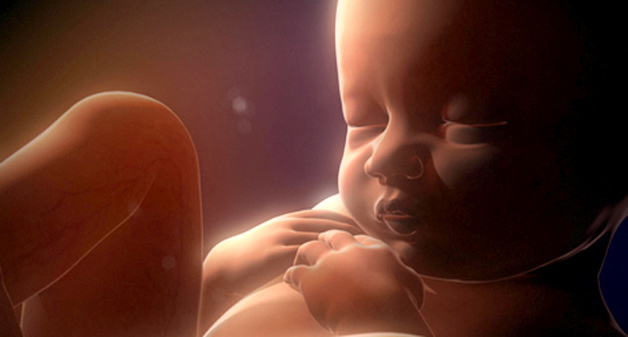 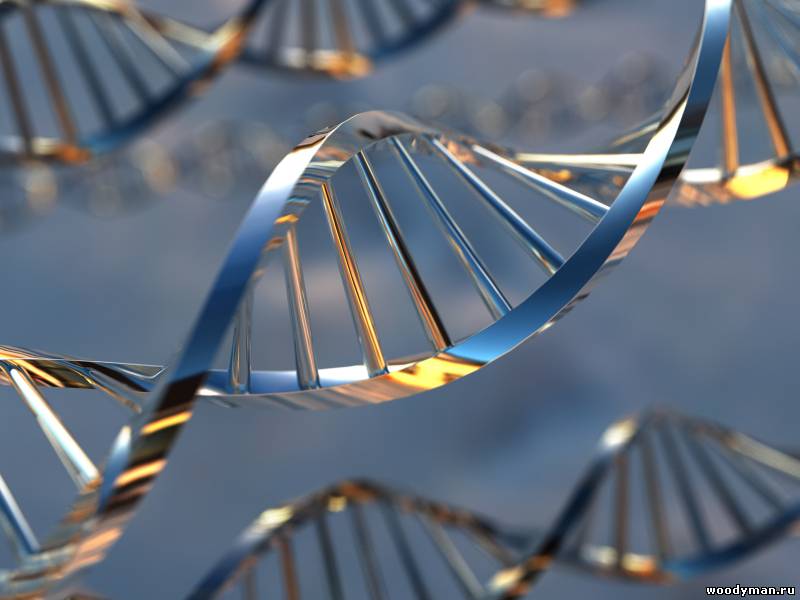 Врожденные тромбофилии
Предрасположенность  к  тромбозу  вследствие  генетических дефектов как противосвертывающей (антикоагулянтной и фибринолитической), так свертывающей системы крови.
Дисфибриногенемии —  генетические  нарушения  строения  молекулы  фибриногена,  наследуемые  в  основном аутосомно-доминантно.  Патологические  варианты  фибриногена  были названы  в честь городов,  в  которых они  были обнаружены (Европа, США). 

Генетические дефекты факторов антикоагулянтной и фибринолитической систем.
Частота гетерозиготного носительства дефекта протеинов C и S в популяции варьирует от 28 до 63 случаев на 1 млн. 
Наследственный дефицит антитромбина, который наследуется аутосомно-доминантно, отмечают с частотой 200–500 случаев на 1 млн населения. 
Наследственные дефекты фибринолиза выявляют у 2–3% молодых пациентов с необъяснимыми тромбозами глубоких вен.
Этиология и патогенез Мутация  гена  фактора  V  (лейденовская  мутация):
Аминокислотная  замена  в  молекуле  фактора V  в  том  месте,  где  происходит  расщепление молекулы  активированным  протеином  C.  
Венозная тромбоэмболия
Резистентность к протеину С акт
При  сочетании  мутации  гена  фактора  V  и гипергомоцистеинемии риск  тромбоза увеличивается  в  10–20  раз.
Синдром  «липких»  тромбоцитов
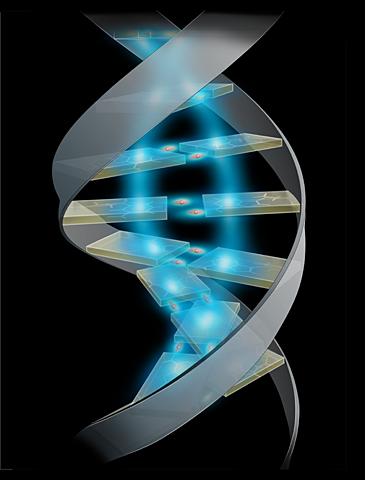 Повышенная  чувствительность  рецепторов тромбоцитов к  индукторам агрегации. 
 
В развитии осложнений имеет  значение стресс, сопровождающийся выбросом адреналина  и активацией тромбоцитов.
 
Полиморфизм гена А1/А2 рецептора  тромбоцитов к гликопротеину  IIb/IIIa приводит к незначительному (на 5–10%) увеличению риска тромбоза коронарных артерий.
Клинические проявления
Тромбоэмболические  осложнения  в  молодом возрасте;
Венозные  тромбозы  у  лиц  без  видимых  факторов риска  (травма,  операция, длительная  иммобилизация);
Артериальные  тромбозы,  атипичная  локализация  тромбозов  (мезентериальные,  каротидные,  в  головном  мозге);
Тромбозы мелких  вен  кожи;
Мигрирующие  и  рецидивирующие тромбозы;
Инсульты и  инфаркты  в молодом  возрасте;
Тромбозы на фоне приёма гормональных контрацептивов и при беременности.
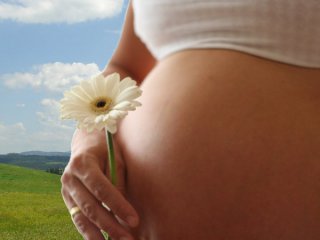 Физиологические изменения в системе гемостаза,  
предрасполагающие  к  гиперкоагуляции,  способствуют  манифестации  врождённых  тромбофилий  при беременности.
Диагностика
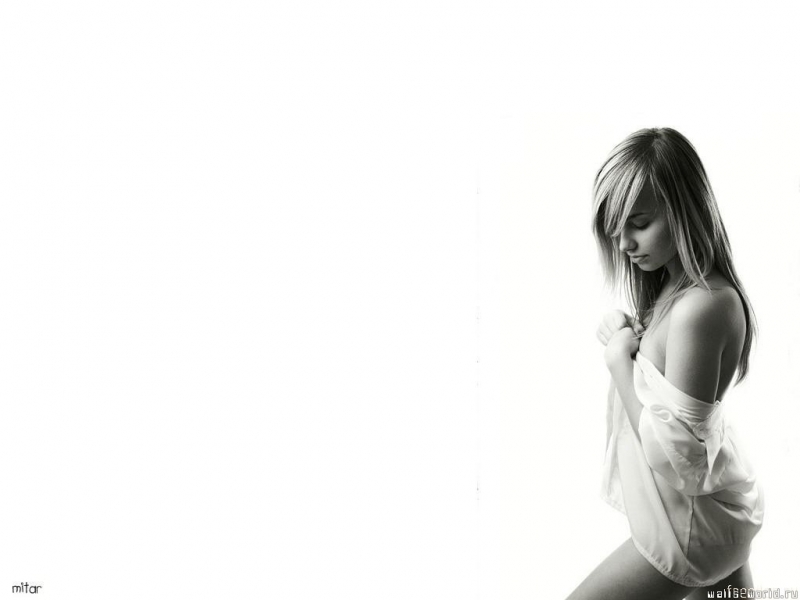 Анамнез:
семейный  характер заболевания;
ранний возраст появления симптомов; 
связь  выраженности  клинической  картины  с травмами,  операциями,  
    менархе,  приёмом  оральных  контрацептивов  и беременностью.
Лабораторные исследования
• Гиперфибриногенемия;

• Укорочение коагуляционных тестов, активированное время рекальцификации, АЧТВ; 

• Тромбоцитопения, увеличение индуцированной агрегации тромбоцитов (с АДФ, адреналином);

• Повышение содержания β-тромбоглобулина, фактора IV тромбоцитов в крови;
 
• Уменьшение уровня антитромбина и протеина C в крови;

• Снижение  концентрации  плазминогена,  тканевого  активатора плазминогена, увеличение  содержания ингибитора тканевого активатора плазминогена I типа в крови; 

• Увеличение содержания маркёров дисфункции эндотелия (фактора фон Виллебранда, фибронектина и др.) в крови; 

• Микроангиопатическая гемолитическая анемия.
1. Комплекс тромбин—антитромбин
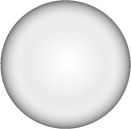 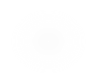 4. D-димер
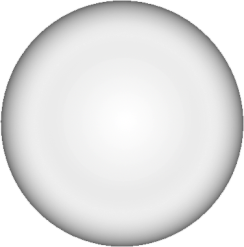 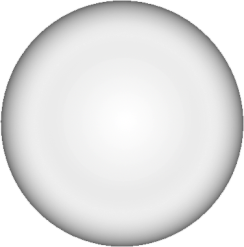 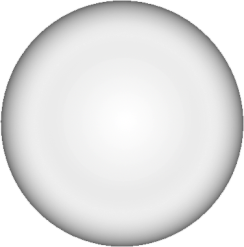 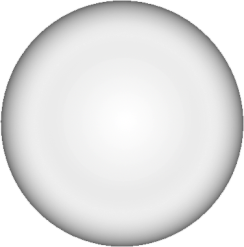 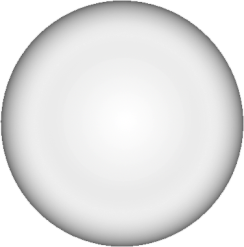 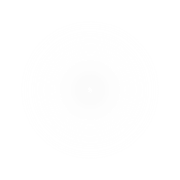 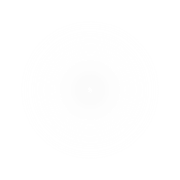 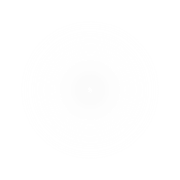 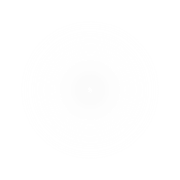 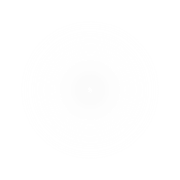 5. Плазмин-    α2-антиплазминовый комплекс
2. F  1+2  фрагменты  протромбина
3. Продукты деградации фибрина и фибриногена
+ Внутрисосудистая и спонтанная агрегация тромбоцитов
Прямые маркеры тромбофилии
Инструментальные исследования
При развитии осложнений: 

При подозрении на кровоизлияние в головной мозг  - МРТ;
При подозрении на внутрисуставное кровотечение – артроскопия; 
При  тромбозах  глубоких  вен  нижних  конечностей,  тромбозах  вен  таза,  ТЭЛА - УЗИ  в  допплеровском режиме, рентгенологическое исследование лёгких, ангиопульмонография, ЭКГ.
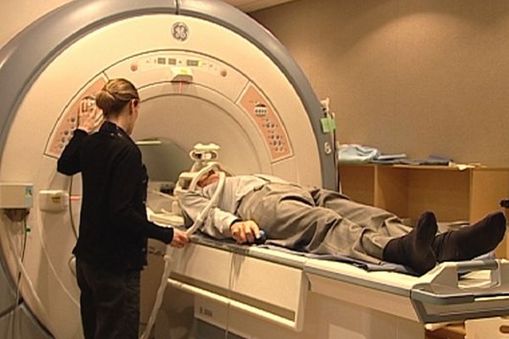 Профилактика
Лечебные компрессионные  трикотажные  изделия
Проведение  мероприятий  по  борьбе  с  гиподинамией  (лечебная  физкультура,  комплекс спортивных упражнений)
Медикаментозное лечение
Диосмин, антистакс♥, обладающие венотонизирующим, ангиопротекторным 
       действием. 
Ннизкомолекулярные  гепарины -  не  оказывают  отрицательного  действия  на  плод  или  мать (менее  75 /75–150 анти-Ха  ед/кг массы  тела  в  сутки).

Антиагреганты:
Дипиридамол -  в I  и  во  II  триместрах беременности  приводит  к активизации  ангиогенеза (25 мг 3 раза  в  сутки курсом 21 сутки при врождённой тромбофилии, сопровождающейся повышенной агрегацией тромбоцитов). 
Ацетилсалициловая кислота во  II–III триместрах беременности в низких дозах (60–150 мг/сут).
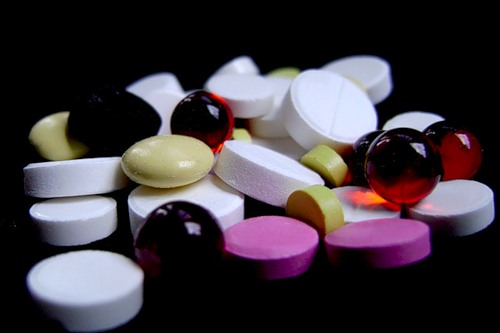 Хирургическое лечение
Показания:
абсцедирование  тромбофлебита  поверхностных  вен  конечностей; 
рецидивирующий  тромбоз  геморроидальных  вен.  

При  восходящем  тромбозе  глубоких  вен  нижних  конечностей - постановка  титанового  кава-фильтра.  

При  артериальном  тромбозе  сосудов  конечностей  или 
паренхиматозных органов – лекарственный тромболизис либо
 хирургическая тромбэктомия.
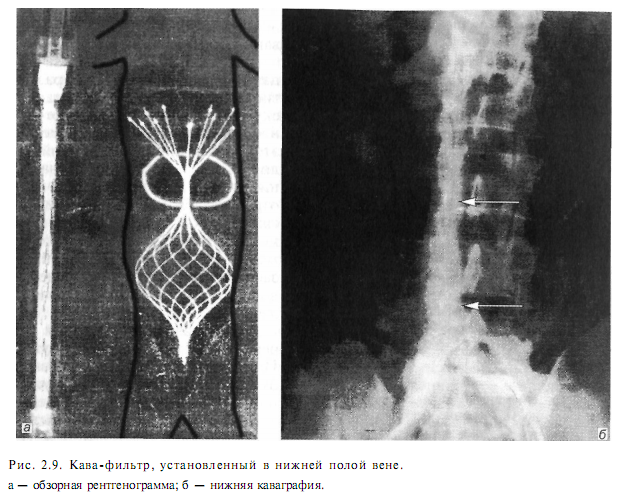 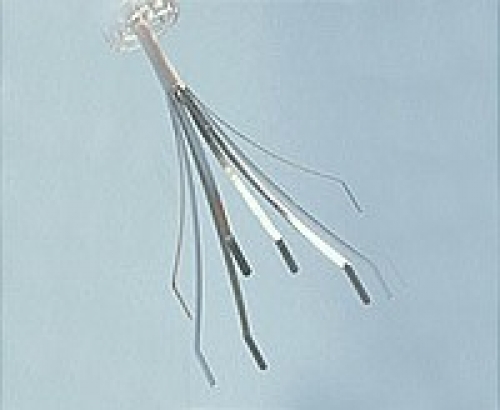 Лечение осложнений гестации по триместрам
В  I  и  II  триместрах  беременности  женщинам  с  тромбофилией  наряду  с  обычной  терапией  угрозы  прерывания беременности  и  профилактики  невынашивания  показаны  препараты  фолиевой  кислоты,  антикоагулянты  и антиагреганты. 

Лечение гестоза и  хронической  плацентарной недостаточности у  беременных  с  тромбофилией  проводят  по  общепринятым  схемам  с  обязательным  назначением: 
эндотелиомодулирующих  препаратов  (сульфат  магния,  нитраты  для  вазодилатации);
лекарственных  средств, влияющих  на  свертывающую  систему  крови  (антикоагулянты  и  антиагреганты);
антиоксидантов  и гепатопротекторов (эссенциальные фосфолипиды).
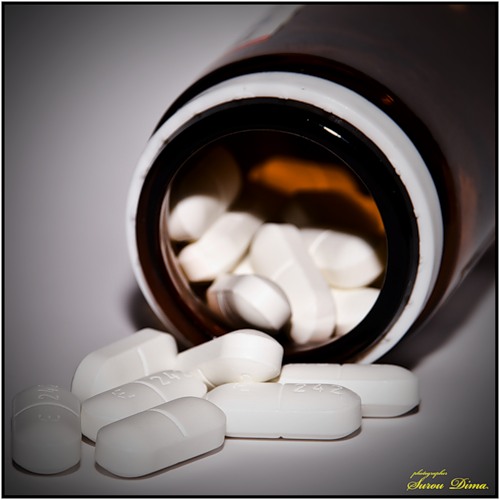 Лечение осложнений в родах и послеродовом периоде
Профилактика  венозного  застоя  в  венах  нижних  конечностей  путём  применения  компрессионного  трикотажа. 
После  оперативного  родоразрешения  показан комплекс  лечебной  физкультуры.
  
Профилактика  гнойно-септических  и  тромбоэмболических  осложнений  антикоагулянтами  и  антиагрегантами:
надропарин  кальций  в дозе 0,3–0,6 мл/сут подкожно) в течение 5–10 сут;
дипиридамол по 25 мг 3 раза в сутки  в  течение  14–21 сут,
ацетилсалициловая  кислота в  дозе 1 мг/кг  массы  тела  в  течение  длительного  времени.
Фолиевая кислота и витамины группы B.
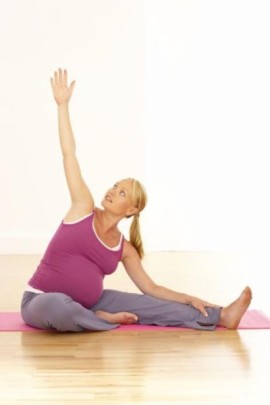 Выбор срока и метода родоразрешения
Показания к оперативному родоразрешению:
Флоттирующие тромбы глубоких вен  таза и нижних конечностей;
Выраженное варикозное расширение вен влагалища и промежности;
Острый тромбоз геморроидальных вен;
Артериальные тромбозы;
Нарушения  мозгового кровообращения;
ТЭЛА при беременности.
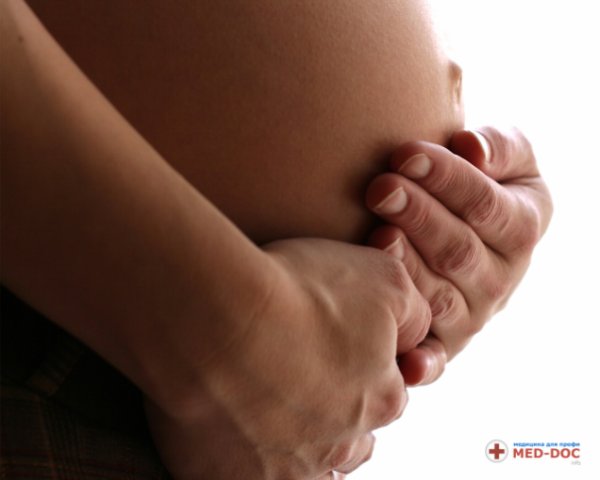 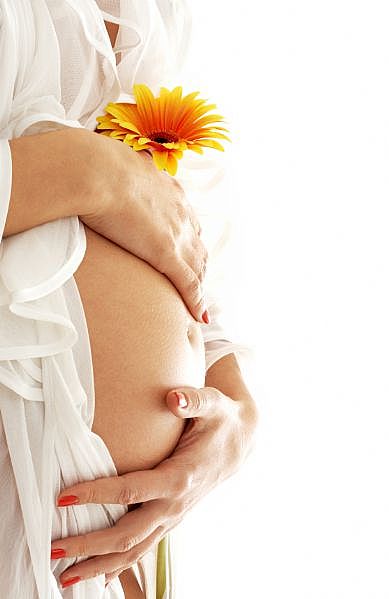 Развитие тромбоэмболических осложнений возможно у беременных и родильниц с экстрагенитальной патологией (ревматические пороки и искусственные клапаны сердца, оперированное сердце, заболевания почек, артериальная гипертензия, гнойно-септические заболевания и др.), а также у беременных с тяжелыми формами гестоза.
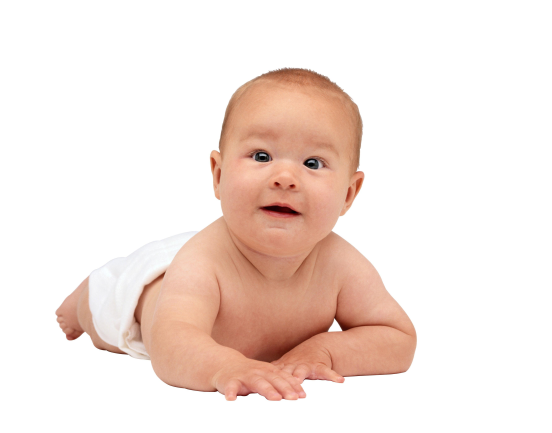 Спасибо за внимание!